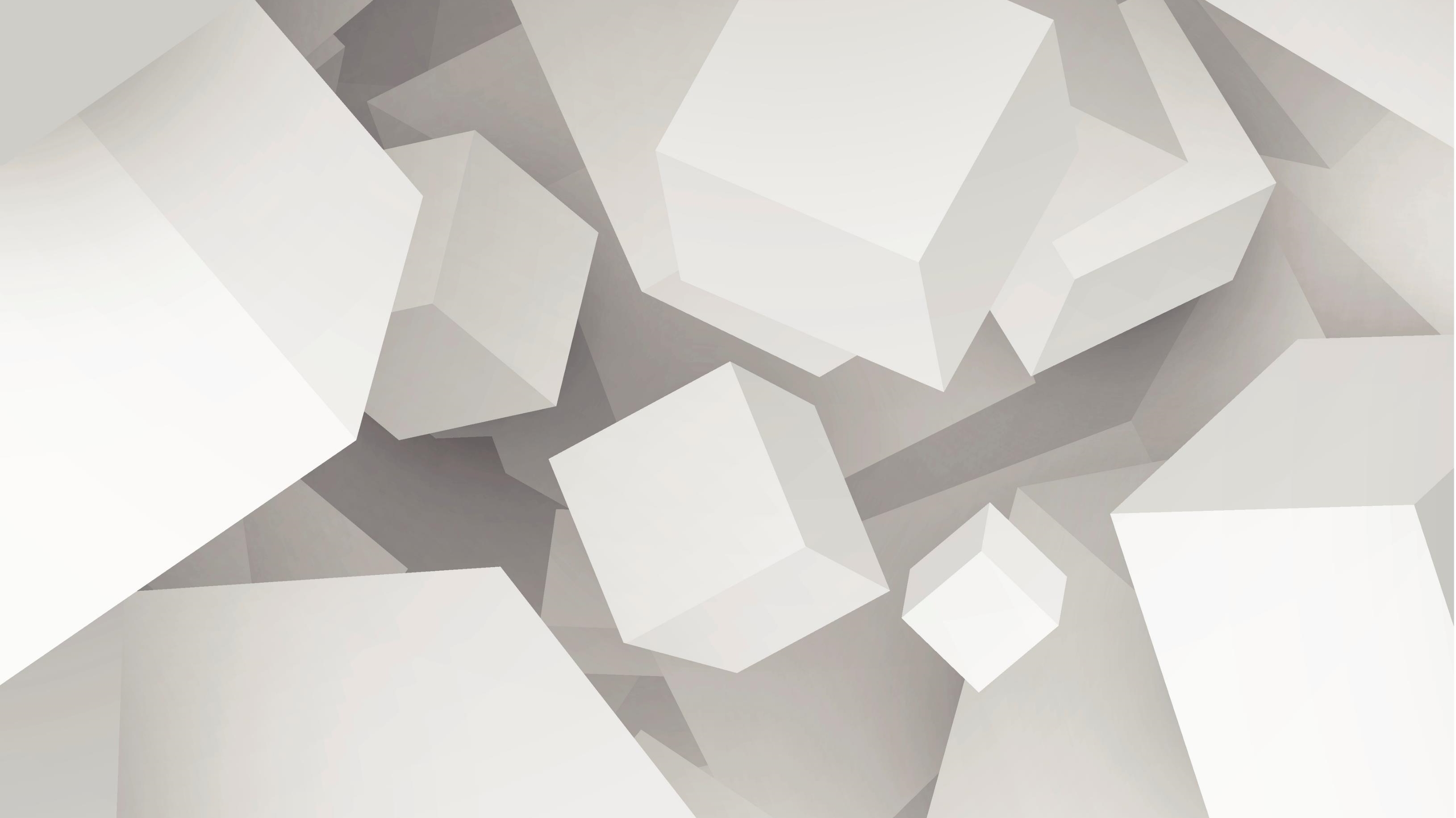 Informe de labores II Sem-2022
MSc. Maricela Meoño
CAIS
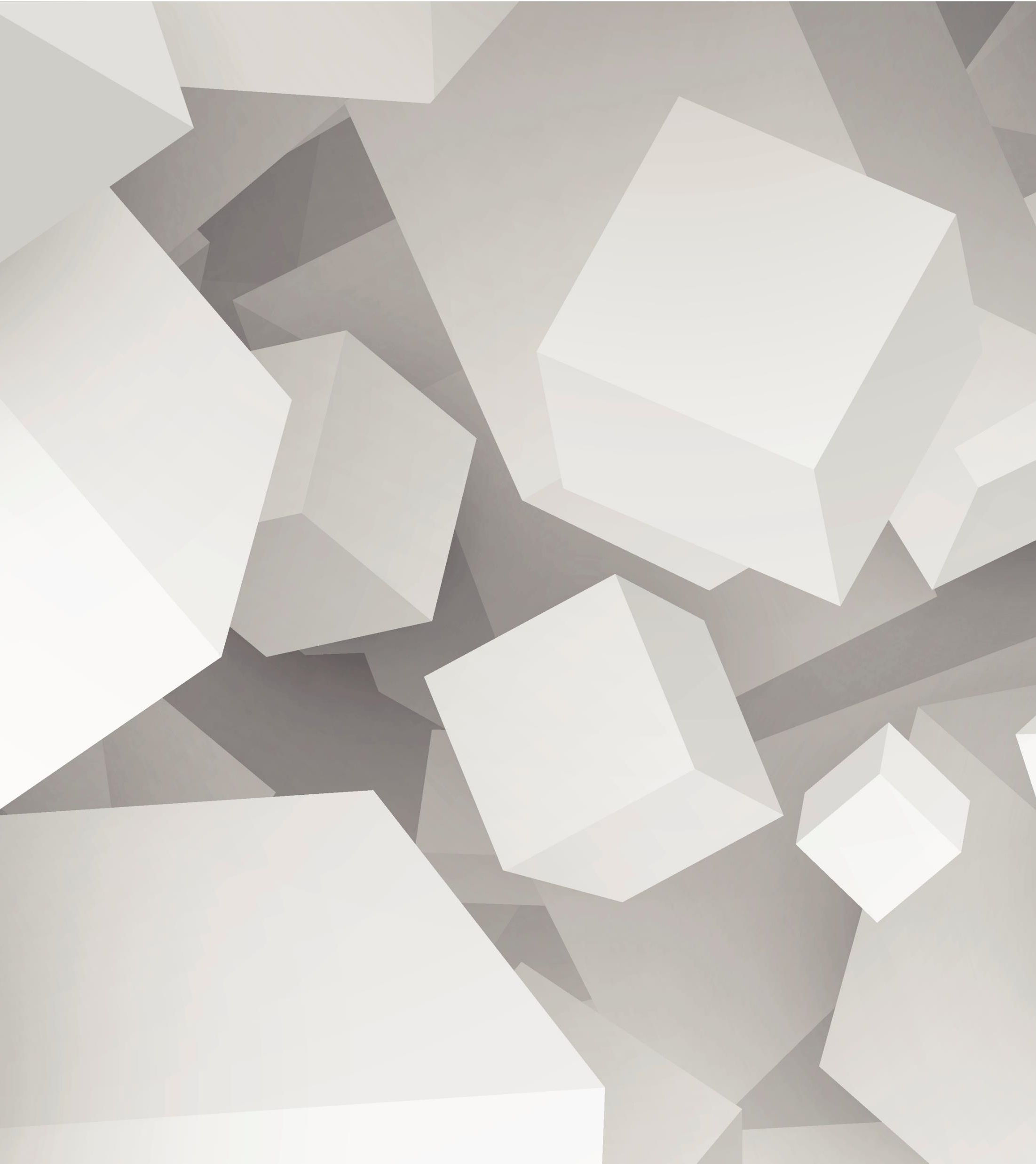 Enfermería y TEM
Taller de abordaje de Educación a usuarias del servicio en estado de gestación
Realización de consentimiento informado para citologías femeninas 
Actualización de procedimientos de enfermería y TEM.
Planificación de las consultas para vigilancia de la Salud en coordinación con GASEL 
Campaña 9111
Talleres de primeros 
Atención de emergencias eventos 
Atención FISU
Charlas
Charlas de inducción 2022
Uso adecuado de los medicamentos
Lactancia materna
Uso de la pastilla del día después
Prevención
Campaña de Donación de sangre 
Campaña de toma de citologías masculinas y femeninas ( 87 tomas)
Campañas de vacunación  COVID-19 (400 personas)
Feria de la Salud Alajuela (Sexualidad Integral )
Feria de la Salud virtual
Estadísticas
Estadísticas
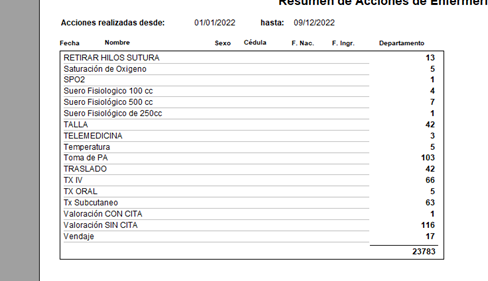 NUTRICION
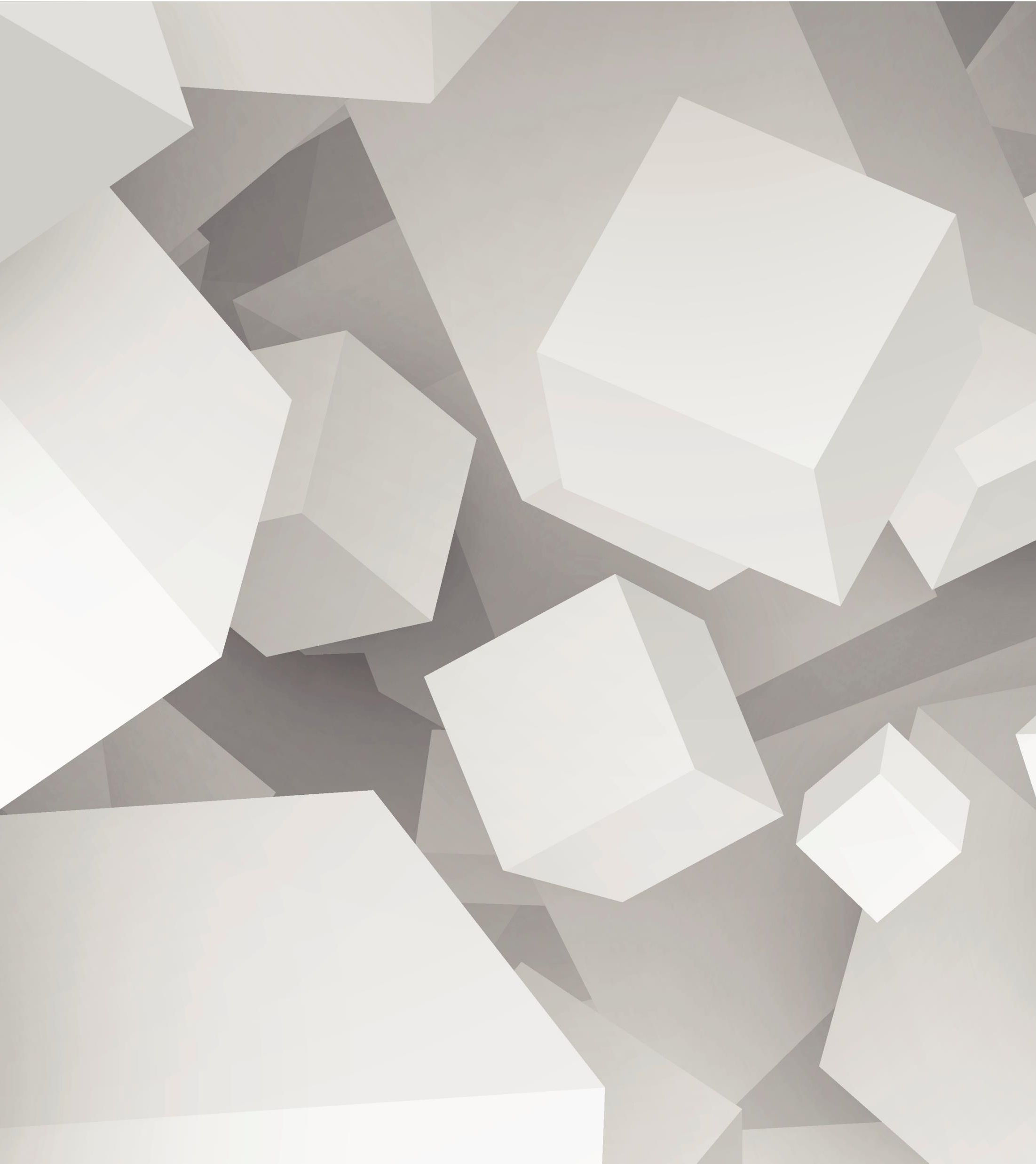 Capacitación virtual en nutrición 
Curso de preparación para el parto 
Taller de salud oral y alimentación saludable para estudiantes de residencias
72 pacientes
Estadísticas nutrición
PSICOLOGIA
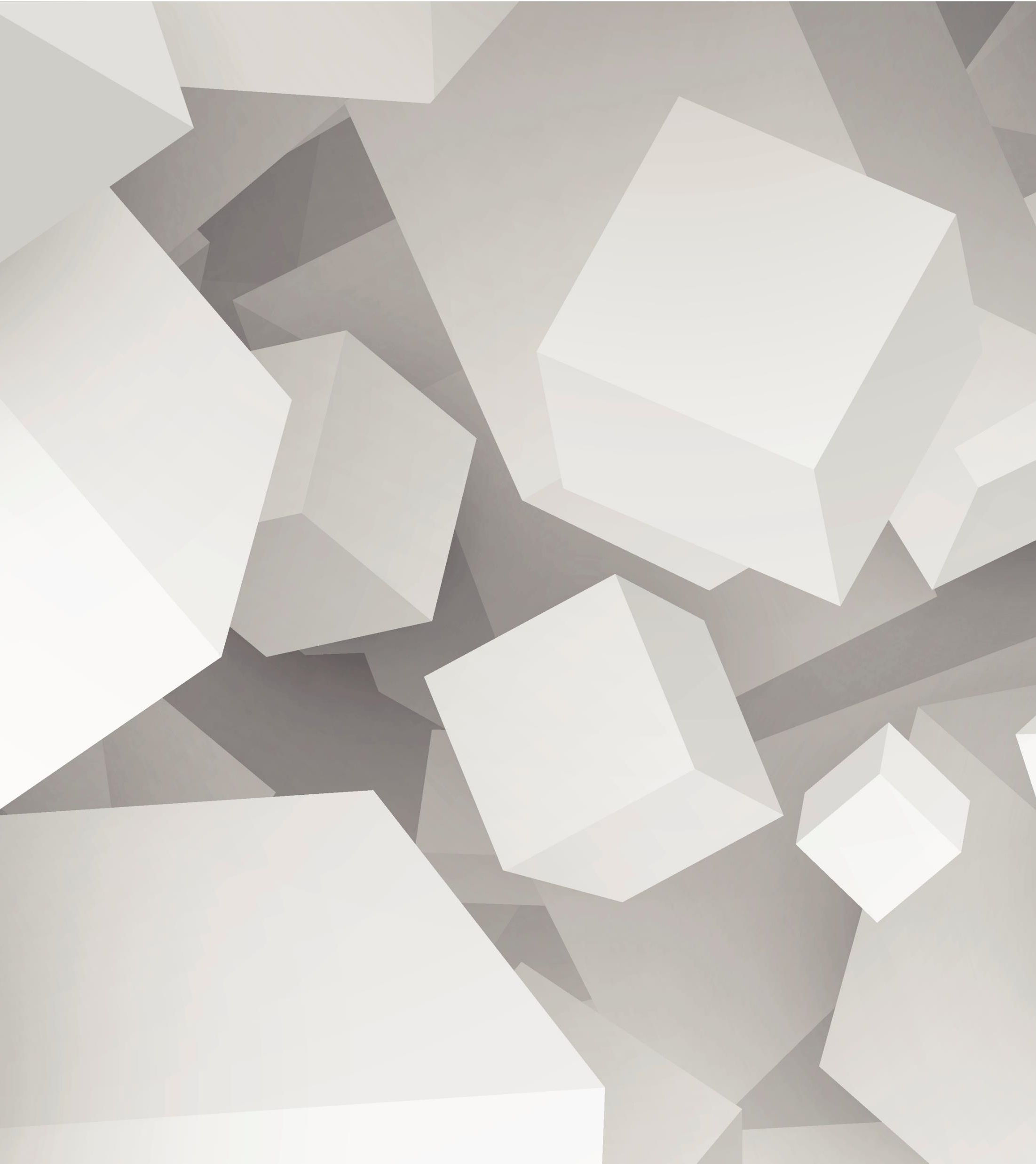 Centros de formación humanística (12)
Clinica de manejo de ansiedad (4)
Taller salud mental (6)
Infografías en temas de salud mental (4)
Diagnóstico de estudiantes de primer ingreso residencias (2)
Coordinación con el ICD ( diagnóstico de consumo en universidades) (1)
Charla sobre consumo responsable (1)
452 consultas
Estadísticas psicología
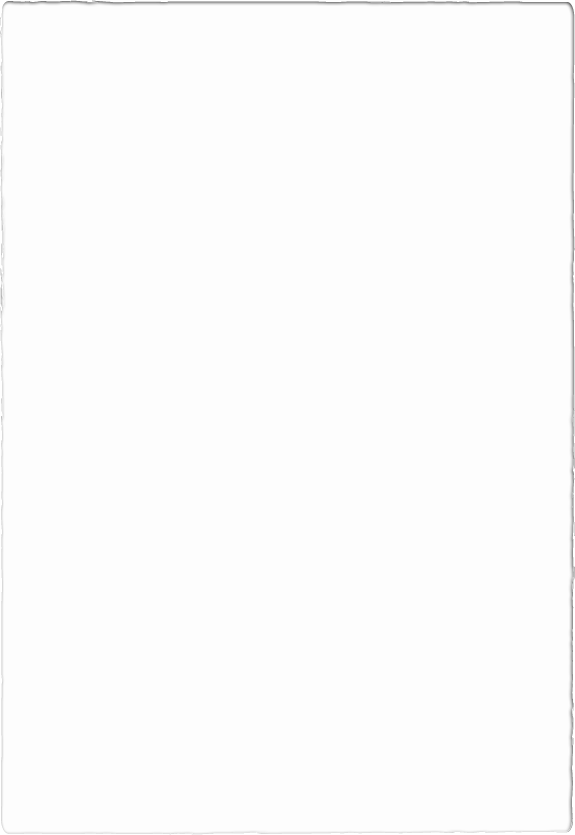 MEDICINA
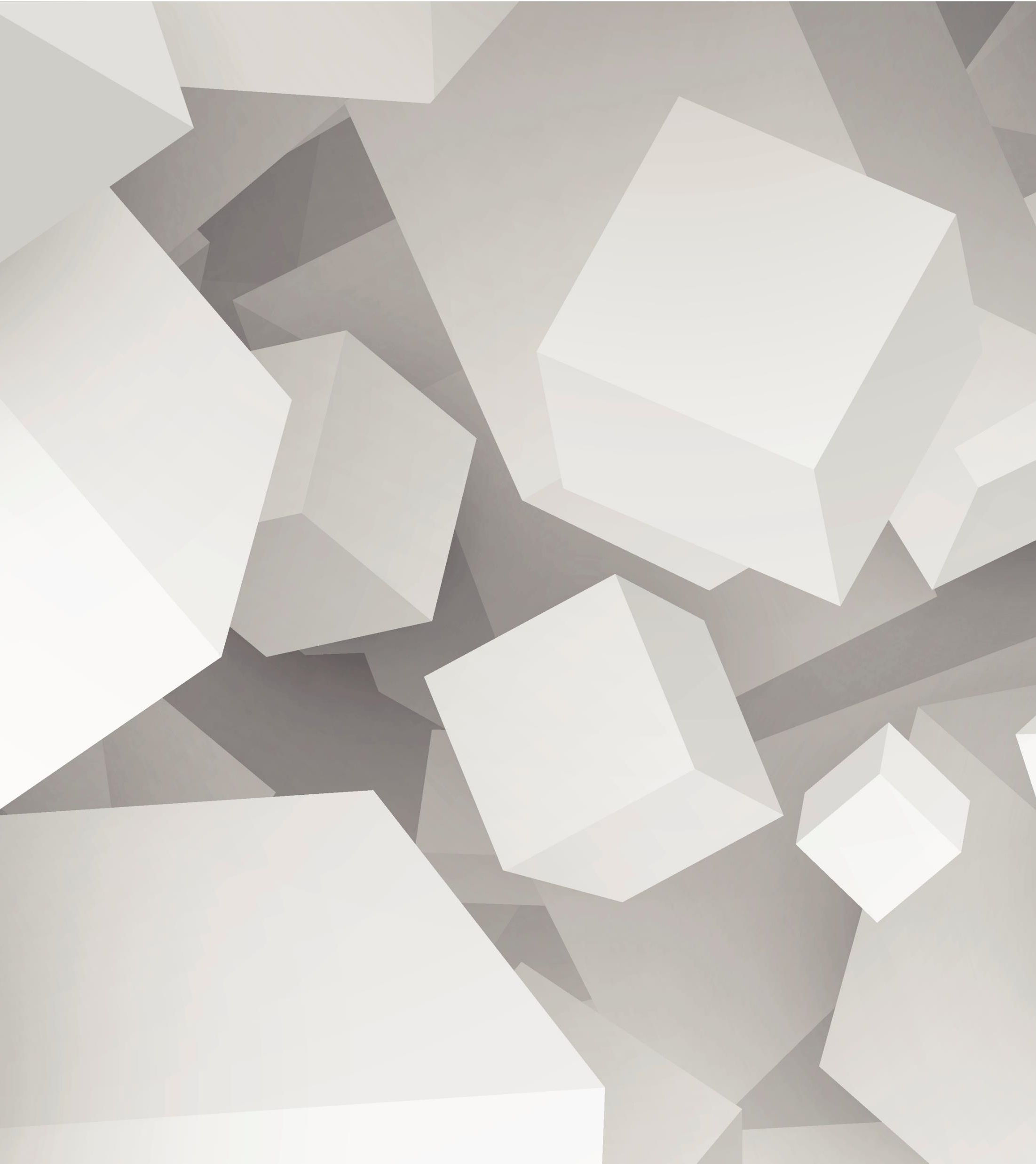 Participación en la comisión local de Salud Mental 
Infografías en temas de salud integral 
Programa de Vigilancia de la Salud – GASEL
Valoración para Teletrabajo Especial
Valoración Caso CISO/CCSS/UNECAL
Consultorio médico laboral INS
Diagnóstico de estudiantes de primer ingreso residencias 
Planeamiento de la valoración médica brigadistas.
Curso de preparación para el parto
Valoración pacientes DOP
10886 consultas
Estadísticas medicina
ODONTOLOGIA
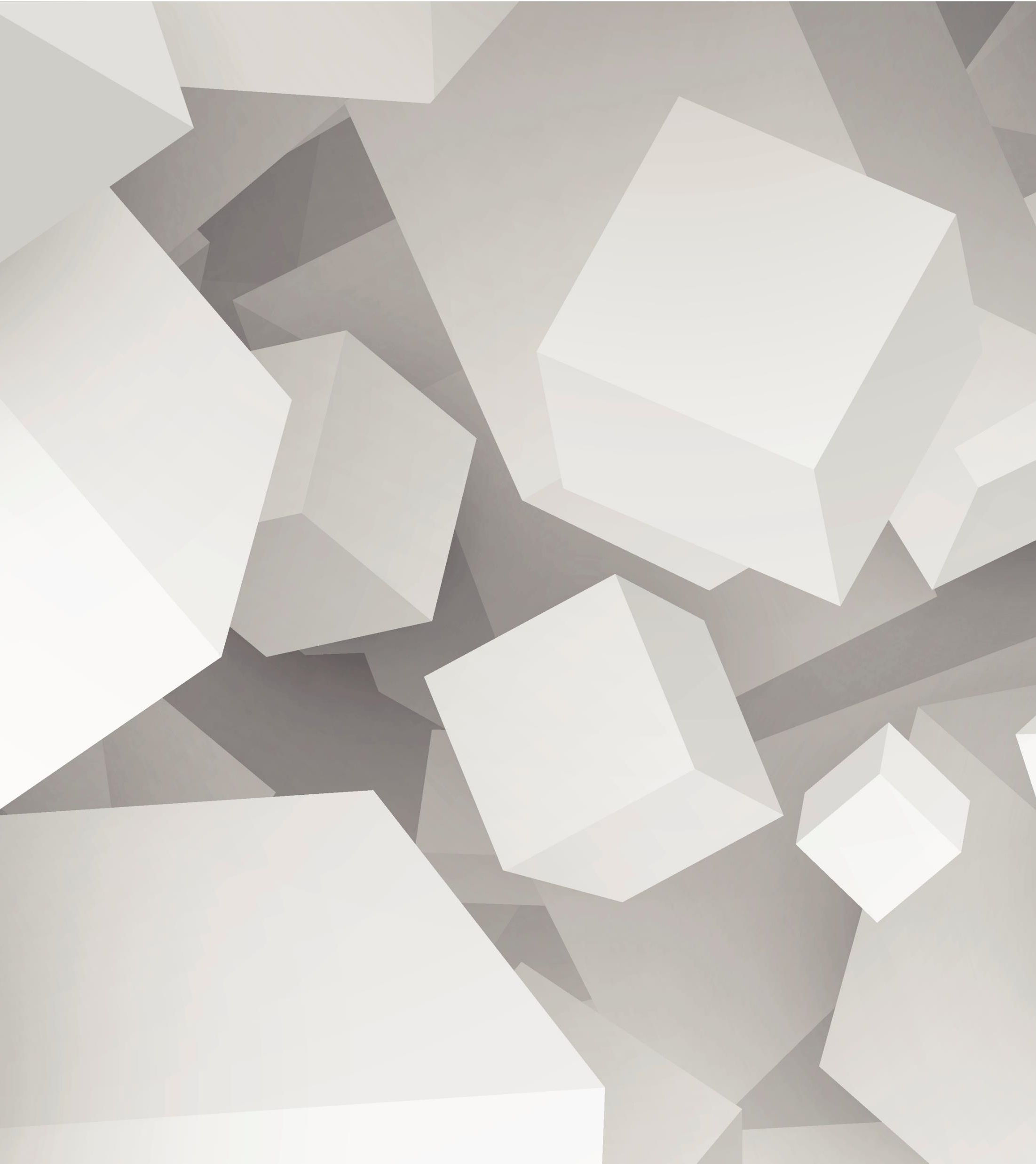 Participación  diagnóstico de estudiantes residentes y población PAR
Charlas de habilidades blandas en coordinación con la RED CUPS
Mantenimiento y actualización de la encuesta de satisfacción.
Actualización de protocolos de atención 
Actualización de la información en la página WEB, con la finalidad de facilitar la obtención de citas por este medio 
Remodelación de la clínica odontología
Estadísticas odontología
DIRECCION
COMISIONES
PROTOCOLOS Y PROCEDIMIENTOS
LOGROS
EJES DEL CONOCIMIENTO ESTRATEGICO
CATEGORÍAS HONORIFICAS
COMISION DE ATRACCION Y PERMANENCIA (CFH)
COMISION DE RETIRO JUSTIFICADO ESPECIAL
UNECAL
CISO
TTE
Permisos para parqueos especiales
Casos CCSS
Procedimiento de atención de emergencias CAA
Remodelación de la clínica de odontología
Aprobación de utilización de la plaza de asistente dental libre por jubilación 
Vacunación por COVID-19 en la institución
EJECUCIÓN PRESUPUESTARIA
PROGRAMA						EJECUCIÓN
1591000									95.76
                                                                        99.96
224										96.25